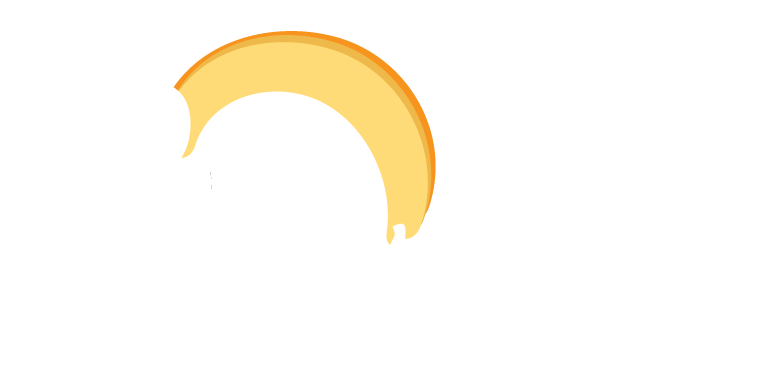 It’s Not Just About Sports: 
Title IX Compliance 2021-22
Training for School Title IX Coordinators
Dr. LaMonica Hillman, Assistant Superintendent - Support Services
Dr. Cecil Clark – Chief Human Resources Officer
Dr. Aronica Gloster, Coordinator – Health Services/ System Title IX Coordinator
July 28, 2021	9AM – 11AM	TEAMS
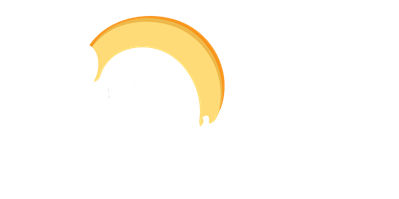 RCSS Vision and Mission Statements
Vision Statement





The Richmond County School system will provide an equitable education for all students to prepare them for life beyond the classroom.
Mission Statement

Building a globally competitive school system that educates the whole child through teaching, learning, collaboration, and innovation.
RCSS Strategy Map
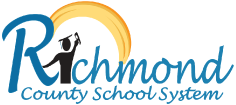 Improve content mastery
Improve early literacy and numeracy skills
Establish and monitor achievement and instructional expectations
Increase
post high school readiness
Student Achievement and Success
Parent, Family, and Community Engagement
Improve  relationships between home and school
Initiate and develop collaborative partnerships
Improve communication
High Performing Workforce
Enhance professional learning for all employees
Improve employee retention
Improve efficiency of recruitment strategies
Culture and Climate
Ensure a positive learning and working environment
Improve wellness for all
Improve positive relationships for all stakeholders
Operational and Organizational Effectiveness
Increase service productivity and responsiveness
Ensure fiscal responsibility and accountability
Regularly review and monitor policies and procedures for effectiveness
Improve the safety and orderliness of environments
[Speaker Notes: Based on the vision, mission, and beliefs, the RCSS stakeholders created the strategy map. This is our map for improvement from 2020-2025. Please review the strategy map from the bottom to the top as all parts lead to student achievement and success for our students. You may want to circle or place a star next to the performance objectives related to this presentation.]
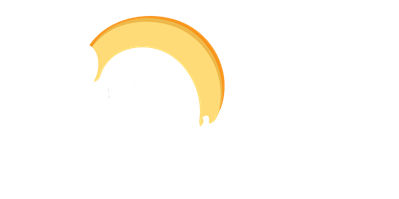 Learning Outcomes
Participants will be able to
Understand the general history of Title IX
Describe updates to federal Title IX requirements
Implement Title IX procedures for handling formal complaints
Utilize school-wide efforts to prevent Title IX-related cases in RCSS schools
[Speaker Notes: At the end of this session, it is our hope that you will be able to:
Understand the general history of Title IX
Describe updates to federal Title IX requirements
Implement Title IX procedures for handling formal complaints
Utilize school-wide efforts to prevent Title IX-related cases in RCSS schools]
Title IX Overview & Updates
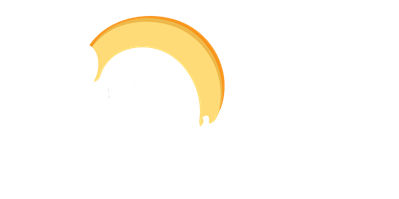 Title IX of the Education Amendments Act, 1972
20 U.S.C. § 1681 & 34 C.F.R. Part 106 (1972)
Title IX protects people from discrimination based on sex in education programs or activities that receive Federal financial assistance. Title IX specifically states that:
“No person in the United State shall, on the basis of sex, be excluded from participation in, be denied the benefits of, or be subjected to discrimination under any educational program or activity receiving Federal financial assistance.”
[Speaker Notes: Title IX of the Education Amendments Act – were originally written in 1972 and released in 1975.

It protects people from discrimination based on sex in education programs that receive federal financial assistance.  Specifically it states:
“No person in the United State shall, on the basis of sex, be excluded from participation in, be denied the benefits of, or be subjected to discrimination under any educational program or activity receiving Federal financial assistance.”

Congress passed Title IX in response to the marked educational inequalities women faced prior to the 1970s. Before Title IX, women were often excluded from or had only limited access to educational programs. Efforts were initially focused on equity in sports programs. 
7 Elite colleges and universities set quotas for the admission of women or prohibited them from attending altogether; those that accepted applications from women often required higher test scores and grades for their admission. 
Once admitted to schools, women had less access to scholarships; were excluded from “male” programs, such as medicine; and faced more restrictive rules, such as early curfews, than their male peers.
 Discrimination extended beyond students; women faculty were more frequently denied tenure than their male counterparts, required to take pregnancy and maternity leaves, or prohibited from entering faculty clubs. In part as a result of these inequalities, only 8 percent of women age 19 and older were college graduates in 1970, compared with 14 percent of men.Recent changes have]
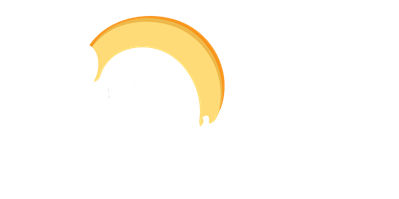 Title IX of the Education Amendments Act, 1972
20 U.S.C. § 1681 & 34 C.F.R. Part 106 (1972)
1972:  Title IX signed into law

1975: Regulations first issued by Department of Health, Education and Welfare to address sex discrimination in athletics.  Did not address sexual harassment as a form of discrimination.

1997 – 2017: 
Department of Education addressed the topic through series of guidance documents (“Dear Colleague Letters”)
Important Supreme Court Cases that impact handling of sexual harassment.

2018: The Department published proposed regulations to address the topic.

2020:  The new regulations are the first time the Department has addressed sexual harassment as a form of sex discrimination via regulations.
[Speaker Notes: Title IX of the Education Amendments Act – were originally written in 1972 and released in 1975.

It protects people from discrimination based on sex in education programs that receive federal financial assistance.  Specifically it states:
“No person in the United State shall, on the basis of sex, be excluded from participation in, be denied the benefits of, or be subjected to discrimination under any educational program or activity receiving Federal financial assistance.”

Congress passed Title IX in response to the marked educational inequalities women faced prior to the 1970s. Before Title IX, women were often excluded from or had only limited access to educational programs. Efforts were initially focused on equity in sports programs. 
7 Elite colleges and universities set quotas for the admission of women or prohibited them from attending altogether; those that accepted applications from women often required higher test scores and grades for their admission. 
Once admitted to schools, women had less access to scholarships; were excluded from “male” programs, such as medicine; and faced more restrictive rules, such as early curfews, than their male peers.
 Discrimination extended beyond students; women faculty were more frequently denied tenure than their male counterparts, required to take pregnancy and maternity leaves, or prohibited from entering faculty clubs. In part as a result of these inequalities, only 8 percent of women age 19 and older were college graduates in 1970, compared with 14 percent of men.Recent changes have]
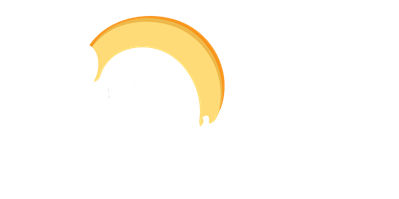 Typical Title IX – Related Concerns
Discrimination
Program Equity 
Recruitment, Admissions and Access 
Pregnancy 
Athletics 
Employment, Recruitment & Hiring
Extra-curricular activities 
Access to Course Offerings 
Salaries and Benefits 
Financial Assistance 
 Facilities 
 Funding 
Sex, Gender, Gender Identity
Harassment
Stalking 
 Domestic Violence 
 Dating Violence 
 Sexual Assault 
 Sexual Violence 
 Sexual Exploitation 
 Sexual Intimidation 
Sexual Misconduct 
Bullying and Cyberbullying 
 Retaliation
Source: ATIXA
[Speaker Notes: This slide shows the breadth of Typical Title IX Concerns.  They are divided into two areas – discrimination and harassment. 
Discrimination & Harassment
The new regulations deal with harassment – as a form of discrimination.]
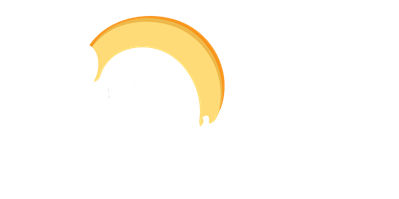 RCSS Board Policy GAAA  - Nondiscrimination Policy 
Equal Opportunity Employment
It is the policy of the Richmond County Board of Education not to discriminate on the basis of sex, age, race, disability, religion or national origin in the educational programs and activities of or admissions to facilities operated by the Board or in the employment practices of the Richmond County Education Agency. The Board shall comply with all aspects of Title IX of the Education Amendments of 1972; Title VI and VII of the Civil Rights Act of 1964 and 1991; Section 504 of the Rehabilitation Act of 1973 as subsequently amended; Age Discrimination in Employment Act, 29 USCA 630 and the Equal Pay Act and the American with Disability Act (42 USC 12101).
To ensure compliance with the policy, the Superintendent of Schools shall:
Designate staff members to:            a. Coordinate efforts of the system to comply with this policy
            b. Develop and ensure the maintenance of a filing system to keep all records required under this policy.
            c. Investigate any complaints of violations of this policy.
            d. Develop and administer a grievance procedure for employees and students.
Provide for the publication of this policy to all students in educational facilities operated by the Richmond County Education Agency, parents of said students, employees of the Richmond County Education Agency, employment agencies and professional associations; such publication to include the name, office address and telephone number of the complaint administrators designated pursuant to this policy.
[Speaker Notes: RCSS has two policies that relate to non discrimination:  
Policy GAAA – Equal Opportunity Employment
Don’t discriminate on basis of sex (including gender identity) age, race, disability religion or national origin
Applies to education programs and activities
Applies to admissions to facilities operated by the Board
Applies to employment practices

Related legislation – Title IX, Title VI and VII of the Civil Rights Acts of 1964 and 199t, section 504, Age Discrimination in Employement Act and Equal Pay Act and American with Disability Act. 
Superintendent will
Coordinate efforts to comply
Keep records
Investigate complaints
Administer a grievance procedure for employees & students
Provide for publication of policy to all students, parents, employees, employment agencies and professional associations]
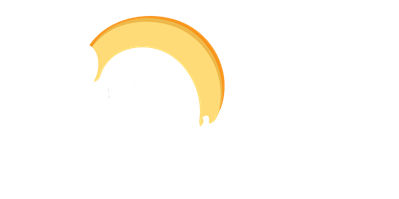 RCSS Board Policy GAEB: 
Sexual Harassment of Employees
It is the policy of this school system to prohibit any act of harassment of students or employees by other students or employees based upon race, color, sex, national origin, religion, age or disability at all times and during all occasions while at school, in the workplace or at any school event or activity.  Harassment may include, but is not limited to, conduct or speech which entails unwelcome sexual advances, requests for sexual favors, taunts, threats, comments of a vulgar or demeaning nature, demands or physical contact which creates a hostile environment for a student or employee.  There may be other speech or conduct which employees or students experience as inappropriate or illegal harassment which should also be reported; harassment can take many forms and it is not possible to itemize every aspect of the harassment forbidden by this policy. 

Any student, employee, applicant for employment, parent or other individual who believes he or she has been subjected to harassment or discrimination by other students or employees of the school system as prohibited by this policy should promptly report the same to the principal of their school or to the appropriate coordinator designated in policy GAAA/JAA, who will implement the Board's discriminatory complaints procedures as specified in that policy.  Students may also report harassment or discrimination to their school counselor or any administrator.  Students and employees will not be subjected to retaliation for reporting such harassment or discrimination.  If at any point in the investigation of reported sexual harassment of a student, the coordinator or designee determines that the reported harassment should more properly be termed abuse, the reported incident or situation shall be referred pursuant to the established protocol for child abuse investigation.
[Speaker Notes: The Other Policy is Policy GAEB – Sexual Harassment of Employees
Prohibits harassment of students or employees 
By students or employees
Based on race, color, sex, national origin, religion, age, or disability (protected classes)
Harassment can include – conduct or speech entailing unwelcome sexual advances, requests for sexual favors, taunts, threats, vulgar comments, physical contact that creates hostile environment – and others acts
Report to principal or appropriate coordinator designated by policy
No retaliation for reporting
If it is abuse, it should be reported to proper authorities (DFACS)]
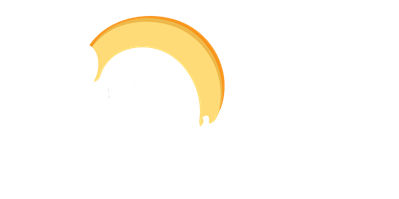 Board Policy GAEB: Sexual Harassment of Employees
It is the duty of all employees to promptly report harassment forbidden by this policy.  All supervisors will instruct their subordinates as to the content of this policy and, through appropriate staff development, enlighten employees as to the varied forms or expression of prohibited harassment.  The principals of all schools shall ensure that students and parents are informed through student handbooks and verbally that such harassment is strictly forbidden, how it is to be reported and the consequences for violating this policy.

Alleged violations of this policy will be investigated, and when it is determined that a violation has occurred, prompt appropriate disciplinary action will be taken against persons found to have violated this policy.  These actions include sanctions authorized by law, Board policy, and the Code of Student Conduct and Discipline.

When a student has found to have violated this policy and engaged in an act or acts of harassment, appropriate progressive disciplinary and rehabilitative actions will be taken in an effort to resolve the problem and eliminate the possibility of its recurrence.  These actions may include, but are not limited to:
[Speaker Notes: ALL  employees must promptly report
Supervisors must tell of this policy
Principals must put in handbooks and verbally that harassment is forbidden
Violations will be investigated
Appropriate discipline actions as well as rehabilitative actions taken and outlined]
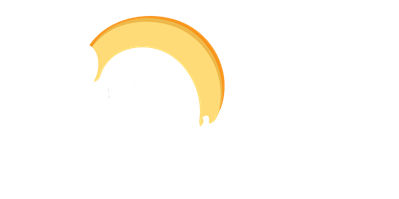 Board Policy GAEB: Sexual Harassment of Employees
Student counseling;
Family counseling;
Specialized training;
Referral to outside agencies;
Detention;
In-School and Out-of-School Suspension, including Long-Term Suspension;
Class or School Transfer;
Revocation of Out of Zone School Assignments or Exceptions;
Expulsion.

When an employee is found to have violated this policy and engaged in an act or acts of harassment, the Superintendent may recommend all or any combination of the following discipline, as appropriate, in order to address and remedy instances of harassment:
Conference;
Letter of Direction;
Reassignment;
Letter of Reprimand;
Suspension; or
Termination.
[Speaker Notes: This slide lists positive supportive measures and consequences]
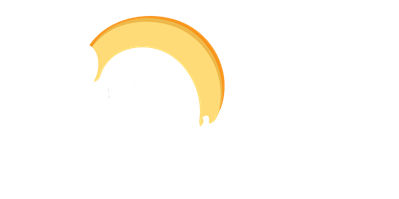 Board Policy GAEB: Sexual Harassment of Employees
Notwithstanding the above progressive and varied discipline options, the Local Board notes that certain words or terms which are of a particularly egregious and inflammatory nature will not be tolerated.  Harassment of an egregious or inflammatory nature which is particularly insulting or demeaning to a particular race, gender, sexual orientation or identity, religion, age or disability (e.g., the “N” word) may result in the Superintendent’s recommendation of termination, and in no less than ten (10) days suspension and sensitivity training.

Furthermore, when an employee is found to have violated this policy and engaged in an act or acts of egregious and inflammatory harassment toward a student or students, the Superintendent shall recommend that the Board terminate the employment of such employee. 

All substantiated allegations of harassment committed by certified personnel shall be reported, as required by law, to the Professional Practices Section of the Professional Standards Commission.

Due process rights shall be afforded to all affected employees, as appropriate.  Nothing herein is to designed to create rights where not otherwise provided by law.
[Speaker Notes: Superintendent can recommend termination or 10 days suspension with sensitivity training when using particular insults
Substantiated violations – reported to Professional Standards Commission
Due process will be afforded to all effected employees.]
[Speaker Notes: So why should we care about Sexual Harassment.  This short video describes the impacts of sexual harassment and what it looks like in schools.  Some of these examples may sound familiar.  It is produced by an advocacy group but describes common instances of harassment.]
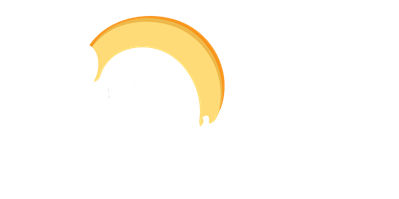 Why Title IX is Important – Potential Impact of Sexual Misconduct
Shame, 
Humiliation, 
Stress, 
Anxiety, 
Depression, 
Loss of sleep
Impaired learning/poor work performance
Absenteeism/turnover
Culture of discrimination
Culture of discrimination
Civil liability (monetary damages, attorney fees)
Negative media attention and public outcry
OCR Resolution Agreement
Loss of federal funds
[Speaker Notes: Just as we know that ACEs (adverse childhood experiences) have long-term effects, so too are the impacts of sexual misconduct on individuals, schools and communities.  Some of those impacts are shown here.]
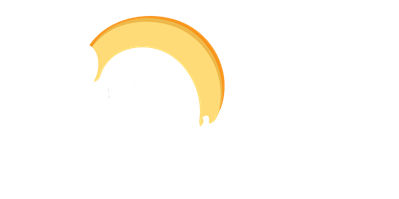 Office for Civil Rights (OCR) and Title IX
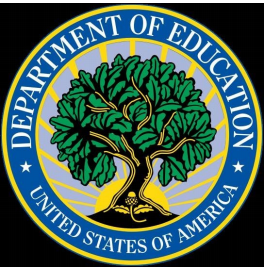 Office for Civil Rights (OCR) The U.S. Department of Education’s Office for Civil Rights (OCR) enforces, among other statutes, Title IX. 

New Department regulations became effective on August 14, 2020. These changes required us to amend the RCSS procedures for responding to complaints of sexual harassment and sexual violence.
Evidence of “deliberate indifference” is what can get schools and systems into serious trouble.
[Speaker Notes: The Office of Civil Rights – enforces Title IX.  They work to ensure that schools are providing safe environments, conducive to learning and free of discrimination.

They work to ensure that school systems/distrcts properly respond to complaints of sexual harassment and sexual violence. 

They look to make sure that school personnel don’t demonstrate “deliberate indifference.”]
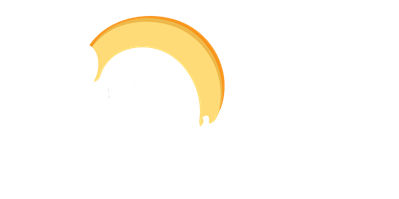 Office for Civil Rights (OCR) and Title IX
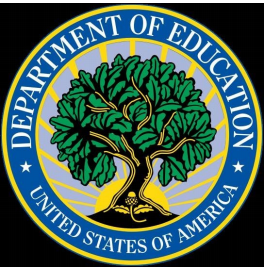 • OCR standard indicates that upon receipt of notice, school/district must take immediate and appropriate steps to investigate what occurred and take prompt and effective action to end the harassment, remedy the effects, and prevent the recurrence. 

• OCR administratively enforces Title IX by: 
	– Conducting investigations from complaints filed with 	the U.S. Dept. of Education.
	 – Engaging in voluntary compliance investigations.
[Speaker Notes: • OCR standard indicates that upon receipt of notice, school/district must take immediate and appropriate steps to investigate what occurred and take prompt and effective action to end the harassment, remedy the effects, and prevent the recurrence. 

• OCR administratively enforces Title IX by: 
	– Conducting investigations from complaints filed with the U.S. Dept. of Education. 
	– Engaging in voluntary compliance investigations (will go into districts to see if we are compliant – maybe chosen randomly)]
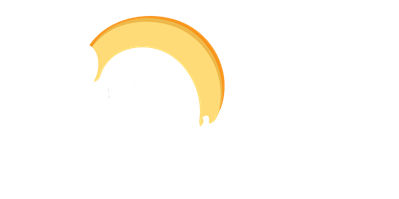 Title IX of the Education Amendments Act, 1972
Updates

Announced May 6, 2020; Effective 8/20/2020

Goal of Updates: Predictable, Consistent and Reliable means of securing non-discrimination

Robust protections for all of those involved in Title IX cases

Creates framework for how schools must respond to complaints
Grievance process – fair and transparent
School can’t be discriminatory in responses (must apply to all regardless of sex)
Maintenance of records for 7 years

Transparency of Training: Title IX training materials must be available for the public to review.
[Speaker Notes: There have been significant changes with the 2020 regulations:
1. Goal of Updates: Predictable, Consistent and Reliable means of securing non-discrimination
Had been “dear colleague letters” during President Obama’s administration
Now federal law – during President Trump’s administration
Unsure how President Biden will proceed

Robust protections for all of those involved in Title IX cases
Previously more “victim- centered”
Now more respondent “centered” – with focus on due process

Creates framework for how schools must respond to complaints
Grievance process – fair and transparent
School can’t be discriminatory in responses (must apply to all regardless of sex)
Maintenance of records for 7 years

Title IX training materials must be available for the public to review.  Our department will upload all Title IX trainings onto the District website.  School websites should include a link to the District’s nondiscrimination webpage, where training materials will be stored.]
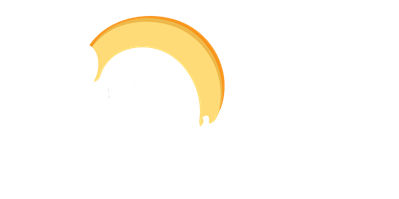 School Requirements – Title IX
Personnel
Designated School Title IX Coordinator
Will maintain all files related to Title IX cases

Website
RCSS Title IX Website
School sites – link to RCSS Site

Reporting Requirements: 
Report to the System’s Title IX Coordinator, as well as any additional designated individuals (school site administrators and school Title IX Coordinator), any known claims of potential sexual harassment.
Annual Training
Employees
Students
Parents (make information available)

Poster
Display in visible places
Updated with school-specific TIX Coordinator information

Handbook Statement
Include statement on non-discrimination and Title IX
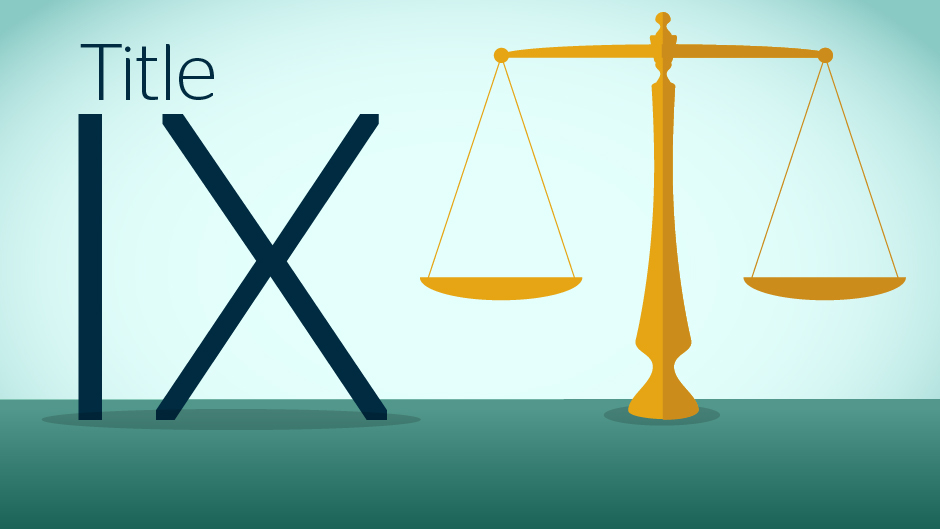 [Speaker Notes: There are requirements for schools:

Annual Training
Employees
Students
Parents (make information available)

Poster
Display in visible places
Updated with school-specific TIX Coordinator information

Handbook Statement
Include statement on non-discrimination and Title IX

Personnel
Designated School Title IX Coordinator
Will maintain all files related to Title IX cases

Website
RCSS Title IX Website
School sites – link to RCSS Site

Reporting Requirements: 
Report to the System’s Title IX Coordinator, as well as any additional designated individuals (school site administrators and school Title IX Coordinator), any known claims of potential sexual harassment.]
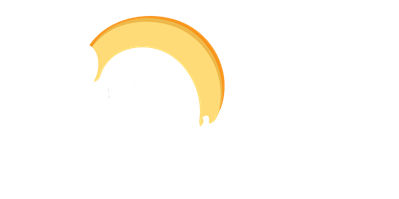 New Roles
System Title IX Coordinator: 
ensures fidelity and compliance
facilitates investigation process 
arrange for appeals process
ensures training


School Title IX Coordinator (School-level):
Ensures training of students, employees on Title IX
Receives reports and complaints 
First point of contact 
Implements supportive measures and decisions 
Keeps records pertaining to Title IX complaints
Title IX Investigator (System-level):
Investigates alleged misconduct 
Can be the Title IX Coordinator


Decision-Maker & Appellate Decision-Maker (System-level): 
Makes a decision based on the Title IX Investigator’s investigative report
Cannot be the Title IX Coordinator or Title IX Investigator

Informal Resolution Facilitator:  
Must be trained
Facilitates process between complainant and respondent
Can be School Title IX Coordinator
[Speaker Notes: System Title IX Coordinator: 
ensures fidelity and compliance
facilitates investigation process 
arrange for appeals process
ensures training


School Title IX Coordinator (School-level)
Ensures training of students, employees on Title IX
Receives reports and complaints 
First point of contact 
Implements supportive measures and decisions 
Keeps records pertaining to Title IX complaints

Title IX Investigator (System-level)
Investigates alleged misconduct 
Can be the Title IX Coordinator


Decision-Maker & Appellate Decision-Maker (System-level) 
Makes a decision based on the Title IX Investigator’s investigative report
Cannot be the Title IX Coordinator or Title IX Investigator


Informal Resolution Facilitator:  
Must be trained
Facilitates process between complainant and respondent]
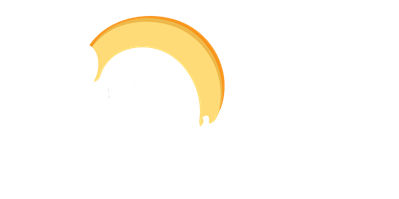 School Title IX Coordinator – Role & Responsibilities
Ensure training of school employees and students on Title IX guidelines

Facilitate the provision of Safety/Supportive Measures for both the complainant and the respondent.

Process formal complaints and send them to the Investigator.

Manage the case file including all forms, letters, evidence provided, and other documents. 

Ensure that the case file is maintained in secured storage in administration for a period of seven years. 

Collaborate and communicate with other essential personnel in the duties of this role.
[Speaker Notes: This slide emphasizes role of school title IX Coordinators.]
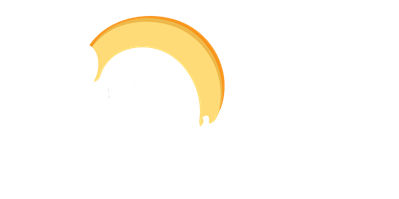 RCSS Title IX Personnel
[Speaker Notes: Complaints from the school will be received by Title IX System Coordinator who will work with the specific parties listed below.]
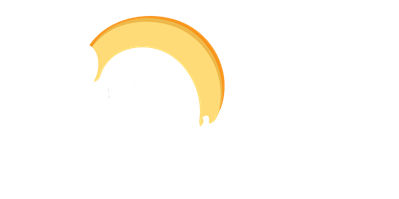 RCSS Title IX Terms
Complainant – means an individual who is alleged to be the victim of conduct that could constitute sexual harassment, or on whose behalf the Title IX Coordinator has filed a formal complaint. 

Respondent – means an individual who has been reported to be the perpetrator of conduct that could constitute sexual harassment

Advisor  -- a friend, a family member, an attorney, a neighbor, or other individual of the party's choosing who may support complainant or respondent.  Can review documents, attend meetings but not actively participate in interviews.

Actual Knowledge (notice) -- means notice of sexual harassment or allegations of sexual harassment to a recipient’s Title IX Coordinator or any k-12 school employee

Deliberate Indifference – response is unreasonable given what is known
[Speaker Notes: These are a few terms that are important in the process with which you need to be familiar. 
Complainant – means an individual who is alleged to be the victim of conduct that could constitute sexual harassment, or on whose behalf the Title IX Coordinator has filed a formal complaint. 

Respondent – means an individual who has been reported to be the perpetrator of conduct that could constitute sexual harassment

Advisor  -- a friend, a family member, an attorney, a neighbor, or other individual of the party's choosing who may support complainant or respondent.  Can review documents, attend meetings but not actively participate in interviews.

Actual Notice -- means notice of sexual harassment or allegations of sexual harassment to a recipient’s Title IX Coordinator or any official who has authority to institute corrective measures on behalf of the School System.  (Any employee who is aware)

Deliberate Indifference – response is unreasonable given what is known]
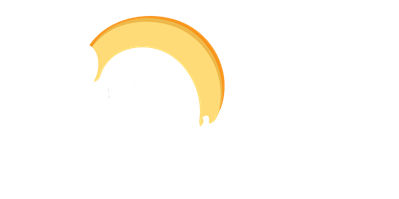 Important Information and Training Deadlines
July 28, 2021 – Training for School-level Title IX Coordinators

August 31, 2021 - Deadline for presenting face-to-face Title IX training for all local school staff (Employees hired after the August 31st deadline must be trained, also) 

September 3, 2021 - Deadline for employees to complete the GCN Courses (ethics)
Title IX & Sexual Harassment
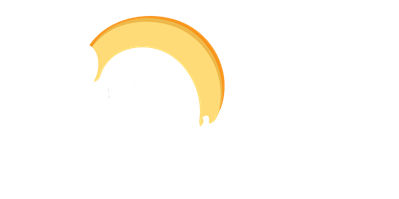 Title IX Elements
[Speaker Notes: This diagram reminds us of the divisions of responsibility covered by Title IX.  We are focusing on Sexual Harassment.  There is a new definition of sexual harassment from this legislation.]
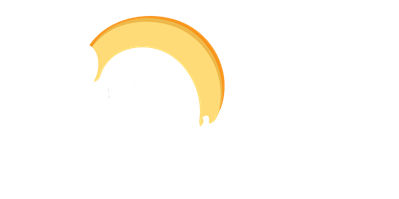 Sexual Harassment
Sexual harassment means conduct on the basis of sex that satisfies one or more of the following:
 
Quid Pro Quo:  An employee of the School System conditioning the provision of an aid, benefit, or service of the recipient on an individual’s participation in unwelcome sexual conduct; 
 
(2) Unwelcome conduct determined by a reasonable person to be so severe, pervasive, and objectively offensive that it effectively denies a person equal access to the School System’s education programs or activities; or
 
(3) “Sexual assault” as defined in 20 U.S.C. § 1092(f)(6)(A)(v), “dating violence” as defined in 34 U.S.C. § 12291(a)(10), “domestic violence” as defined in 34 U.S.C. § 12291(a)(8), or “stalking” as defined in 34 U.S.C. § 12291(a)(30). 

All of these types of sexual harassment jeopardize the equal access to education that Title IX is designed to protect
[Speaker Notes: Sexual harassment means conduct on the basis of sex that satisfies one or more of the following:
 
Quid Pro Quo:  An employee of the School System conditioning the provision of an aid, benefit, or service of the recipient on an individual’s participation in unwelcome sexual conduct; 
 
(2) Unwelcome conduct determined by a reasonable person to be so severe, pervasive, and objectively offensive that it effectively denies a person equal access to the School System’s education programs or activities; or
 
(3) “Sexual assault” as defined in 20 U.S.C. § 1092(f)(6)(A)(v), “dating violence” as defined in 34 U.S.C. § 12291(a)(10), “domestic violence” as defined in 34 U.S.C. § 12291(a)(8), or “stalking” as defined in 34 U.S.C. § 12291(a)(30). 

All of these types of sexual harassment jeopardize the equal access to education that Title IX is designed to protect]
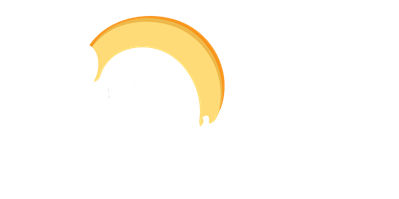 Quid Pro Quo
• “Quid pro quo” means “something for something”

Applies only employee to student

• Sexual demands are made the condition of educational benefits or access to educational opportunities regarding the individual
 
• Not evaluated for severity, offensiveness, pervasiveness, or denial of equal educational access – existence is enough
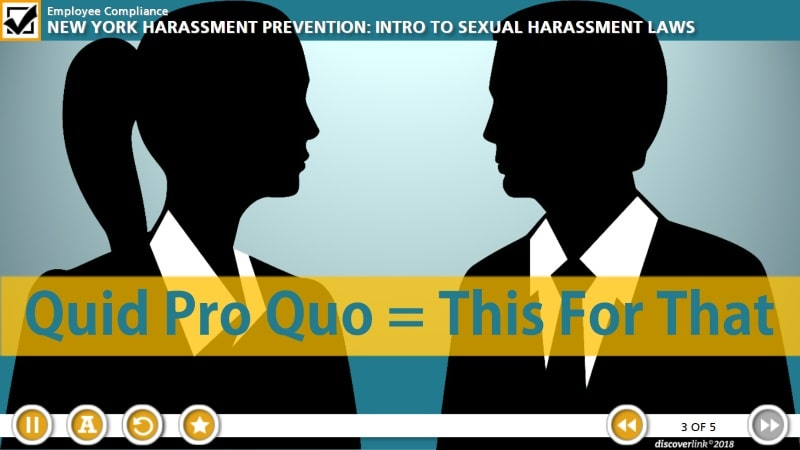 [Speaker Notes: • “Quid pro quo” means “something for something”

Applies only employee to student

• Sexual demands are made the condition of educational benefits or access to educational opportunities regarding the individual
 
• Not evaluated for severity, offensiveness, pervasiveness, or denial of equal educational access – existence is enough]
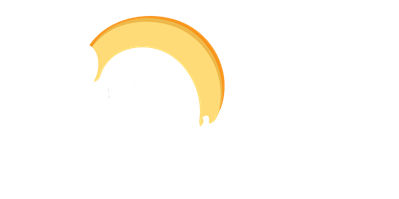 Unwelcome Conduct – Circumstances to Consider
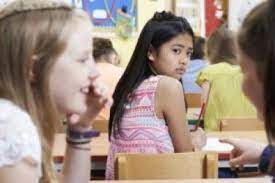 Totality of the circumstances to consider: 
frequency (persistence or pervasiveness), 
nature, 
severity of the conduct. 
Whether the conduct was physically threatening. 
 Whether the conduct was humiliating. 
The relationship between the alleged harasser and the subject or subjects of the harassment. 
The age of the alleged harasser and the subject or subjects of the harassment.
The size of the school, location of the incident(s), and context in which conduct occurred.
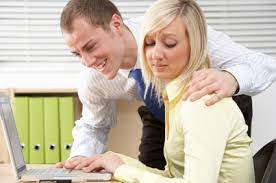 [Speaker Notes: Unwelcome conduct determined by a reasonable person to be so severe, pervasive, and objectively offensive that it effectively denies a person equal access to the School System’s education programs or activities; or]
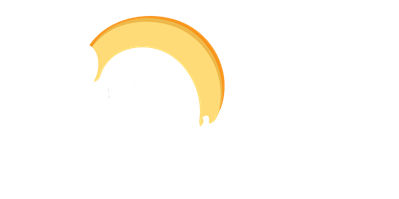 Unwelcome Conduct – Circumstances to Consider
Sample indicators of a student experiencing unwelcome conduct :
skipping class to avoid a harasser, 
a decline in a student’s grade point average, or having difficulty concentrating in class 
a third grader who starts bed-wetting or crying at night due to sexual harassment, 
high school wrestler who quits the team but carries on with other school activities following sexual harassment.

A complainant does not need to have “already suffered loss of education before being able to report sexual harassment 

• Complainants do not need to have “dropped out of school, failed a class, had a panic attack, or otherwise reached a ‘breaking point’” 

• School officials turning away a complainant by deciding the complainant was “not traumatized enough” would be impermissible = deliberate indifference!
[Speaker Notes: Here are things that might be indicators of a student experiencing unwelcome conduct; can make it less subjective to decide.  
However, a student doesn’t need to have reached a “breaking point” to have experienced unwelcome conduct.]
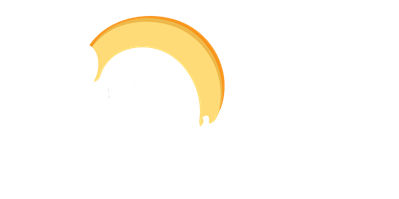 Sexual Assault/ Dating Violence
(3) “Sexual assault” as defined in 20 U.S.C. § 1092(f)(6)(A)(v), “dating violence” as defined in 34 U.S.C. § 12291(a)(10), “domestic violence” as defined in 34 U.S.C. § 12291(a)(8), or “stalking” as defined in 34 U.S.C. § 12291(a)(30).

Based on Clery Act and Violence Against Women Act – higher education
Includes rape, sodomy, forcible fondling, stalking
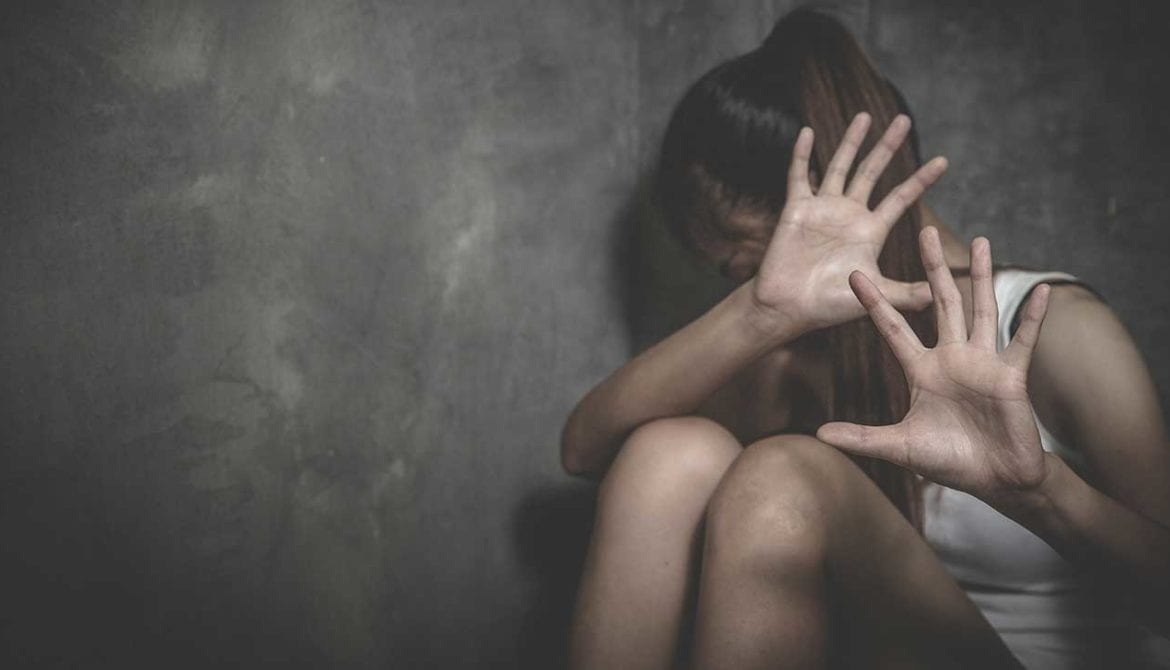 [Speaker Notes: The Third area of]
Title IX Jurisdiction
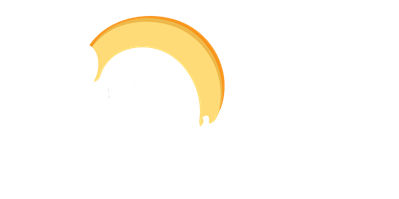 Where did it occur?

•Schools must respond when sexual harassment occurs within the scope of a school’s “education program or activity”  and in the US.  Must be within the school’s 

This should be a consideration in the initial interview with complainant and also if the formal complaint is filed.

• Includes locations, events, or circumstances over which the school exercises substantial control over both the respondent and the context in which the sexual harassment occurred, whether such programs or activities occur on-campus or off-campus.
	 • For example: 
At school 
Extracurricular activities
Field trips 
School bus 
Distance education
School Gyms

A formal complaint filed for an allegation outside of the Title IX jurisdiction must be dismissed.

• A school may address sexual harassment affecting its students or employees that falls outside Title IX’s jurisdiction in any manner the school chooses, including providing supportive measures and/or pursuing discipline
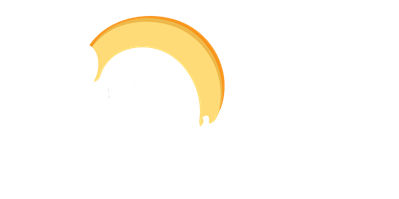 Warning Signs in Students
Behavior indicators in students might include: 
• Inappropriate sexual behavior or knowledge, particularly in younger children • Late arrivals to class or excessive absences 
• Changes in personality 
• Increased time with one adult 
• Referring to a teacher as a “friend” 
• Difficulty paying attention 
• Unexplained disciplinary or academic issues 
• Depression or anxiety 
• Self-injury (cutting, burning) 
• Drug and alcohol abuse
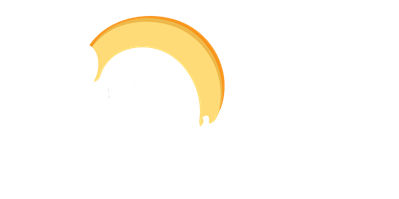 Warning Signs in Employees
Behaviors of adults who engage in sexual misconduct might include: 

• Spending more time with children than other adults 
• Close personal relationships with students
 • Singling students out for special attention or privileges 
• Time alone with students 
• Time in private spaces with students 
• Flirtatious behavior with students 
• Off-color remarks in class
Being too permissive with students and allowing misbehavior 
• Engaging in peer-like behavior with    students 
• Giving gifts to students
 • Oversharing personal information with students 
• Touching, tickling, hugging, kissing, wrestling and/or holding students
 • Exchanging personal notes, texts, e-mails, or other communications with students
School Responsibilities for Responding 
to Sexual Harassment
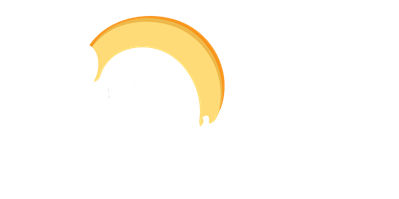 For K-12 schools, once any school/district employee has actual knowledge of sexual harassment/sexual misconduct, the school must: 

Take immediate and appropriate steps to investigate what occurred – The obligation to investigate is absolute, even if just an Initial Assessment is completed

Take prompt and effective action to: 
Investigate the allegation 
Stop the harassment 
Prevent the recurrence 
Remedy the effects 

These responsibilities must be met regardless to whether the Complainant makes a formal complaint or asks the school to take action.
[Speaker Notes: For K-12 schools, once any school/district employee has actual notice of sexual harassment/sexual misconduct, the school must: 

Take immediate and appropriate steps to investigate what occurred – The obligation to investigate is absolute, even if just an Initial Assessment is completed

Take prompt and effective action to: 
Investigate the allegation 
Stop the harassment 
Prevent the recurrence 
Remedy the effects 

These responsibilities must be met regardless to whether the Complainant makes a formal complaint or asks the school to take action.]
Check Your Understanding -- Poll
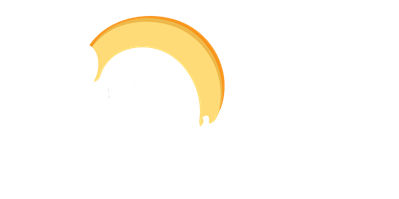 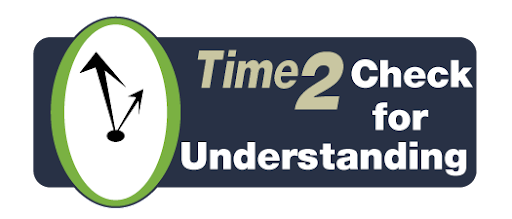 [Speaker Notes: Let’s see if we can identify potential instances of sexual harassment based on the definitions.]
School Response to Allegations & 
Grievance Procedures
School Responsibilities for Responding 
to Sexual Harassment
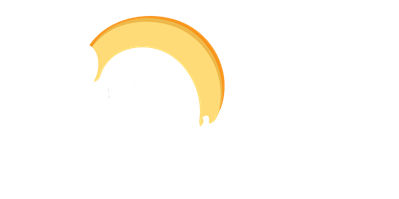 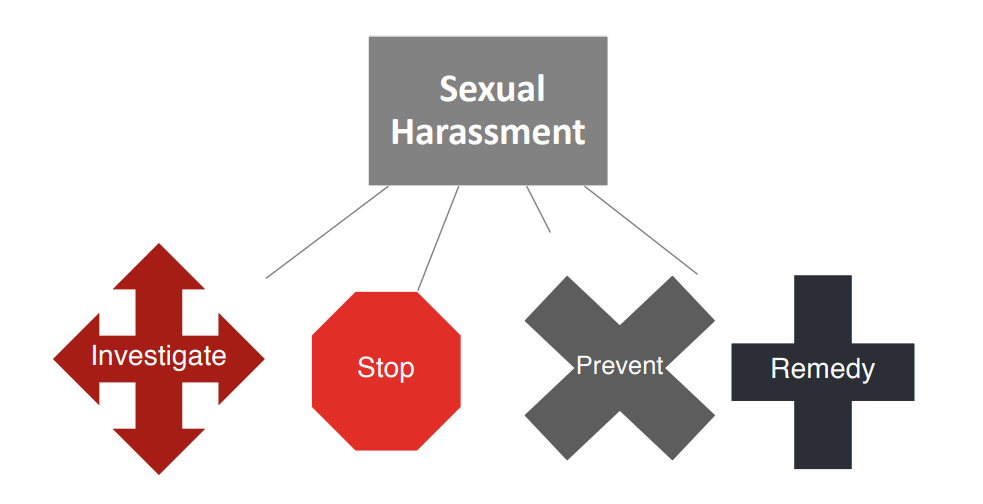 [Speaker Notes: Whenever there is an allegation of sexual harassment, the schools must investigate (either informal (small i) or big I formal investigation

Stop the harassment

Prevent Sexual Harrasment

Remedy the impacts of the harassment - means such measures must be designed to restore or preserve equal access to the School System’s education program or activity. Such remedies may include services for supportive measures, as defined below. However, remedies need not be nondisciplinary or non-punitive and need not avoid burdening the respondent.]
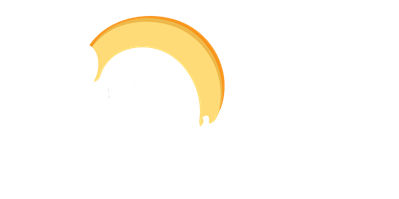 Actual Knowledge (Notice)
What is Actual knowledge (notice)?  When do you have it? Who can receive it?
Actual notice occurs when an individual notifies the Title IX coordinator or other responsible employee.  A responsible employee:
Has the authority to take action to redress the harassment; or 
Has the duty to report harassment or other types of misconduct to appropriate officials; or is 
Someone a student could reasonably believe has this authority or responsibility;
Individual complains to school police or security official. 
Staff member witnesses harassment
Rumors, gossip, social media, etc. can be notice
This means that ALL EMPLOYEES are responsible and must report any allegations of sexual harassment.  Not doing so is being “deliberately indifferent.”
Once actual notice exists, the duty to investigate is absolute. 
Small “i” preliminary inquiry.
Big “I” comprehensive investigation (Formal Complaint.)
[Speaker Notes: Everything kicks off when school employees have Actual Notice! Let‘s talk about when actual notice occurs and the responsibility that goes with it. 

Actual notice occurs when an individual notifies the Title IX coordinator or other responsible employee.  A responsible employee:
Has the authority to take action to redress the harassment; or 
Has the duty to report harassment or other types of misconduct to appropriate officials; or is 
Someone a student could reasonably believe has this authority or responsibility;
Individual complains to school police or security official. 
Staff member witnesses harassment
Rumors, gossip, social media, etc. can be notice
This means that ALL EMPLOYEES are responsible and must report any allegations of sexual harassment.  Not doing so is being “deliberately indifferent.”
Once actual notice exists, the duty to investigate is absolute.]
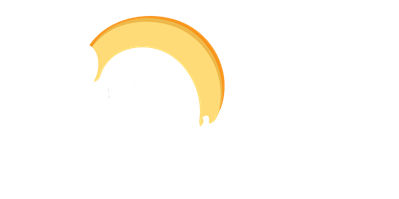 Actual Knowledge (Notice): “Reports”
Distinguish between a “report” and a “formal complaint” 

Report Sources: 
Student
Parent/guardian can make report/complaint for student 
Employee
Member of the public
Anonymous person

Types of Report:
Verbal
Written
Rumor or observation

Students must be warned about the consequences of providing false information, but not in a manner designed to discourage honest reports.
[Speaker Notes: Actual notice is initiated when there is a report of an allegation of sexual harassment.  The reports can come from
Report Sources: 
Student
Parent/guardian can make report/complaint for student 
Employee
Member of the public
Anonymous person

There are various ways of receiving  a report :
Types of Report:
Verbal
Written
Rumor or observation

Students must be warned about the consequences of providing false information, but not in a manner designed to discourage honest reports.]
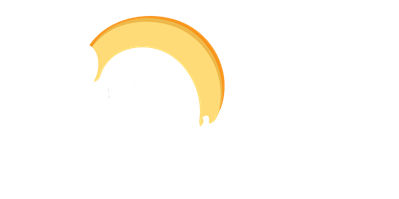 “Report” – vs- “Formal Complaint”
Formal Complaint 
Requires completion of Formal Complaint Document or electronic submission (email, online form)
Filed and signed by Complainant or signed by TIX Coordinator 
TIXC does not become a party to the complaint 
Alleges Sexual Harassment 
Requests an investigation 
Complainant must be participating or attempting to participate in the Recipient’s (School System) education program or activity at the time of filing 
Initiates mandatory grievance process (investigation and hearing)

Formal Complaint  can initiate lengthy process.

Supportive Measures
Upon receiving a “report” (either from the would-be Complainant or a third party), School Title IX Coordinators must meet with the complainant and parents (if minor) to put supportive measures in place. 

May also be provided to respondent (if deemed necessary)
[Speaker Notes: A formal complaint is what will trigger an investigation and the other steps we’ll review today.  

Supportive measures are required with a actual notice/knowledge for the complainant..  They can also be provided to respondent, if necessary.]
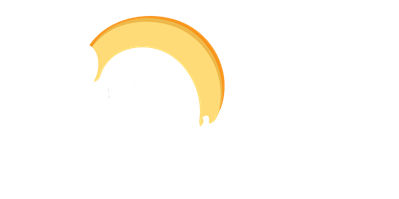 Actual Knowledge (Notice) Summary
Actual knowledge (notice) triggers the obligation to offer supportive measures, explain grievance process

 Formal complaint triggers the obligation to investigate

Parent/guardian has “right” to make report or complaint for students in K-12.
Provide Supportive Measures
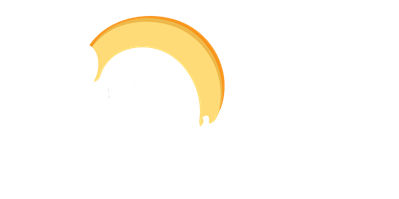 Provided to all parties throughout the process (reports and/or formal complaint): 
Provided promptly to complainant and also to respondent (as appropriate)
Non-disciplinary, non-punitive 
Individualized 
Restore or preserve equal access
Without unreasonably burdening other party 
Protect safety of parties or environment, or deter sexual harassment
Document the supportive measures 

If supportive measures not provided, document why not (template will be provided)

*Schools don’t have to provide consequences, but must provide supportive measures.
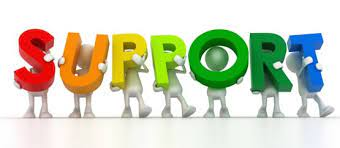 [Speaker Notes: With actual notice, the responsibility to provide supportive measures exists.  Part of what the Title IX coordinator will do during the initial conversations with a complainant is to provide supportive measures.  They must be documented.  

If for some reason measures are not provided, document why.]
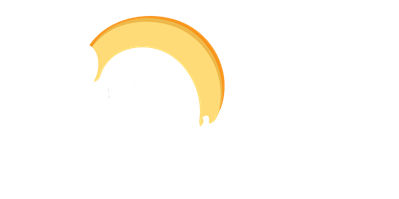 Common Supportive Measures
Referral to counseling, medical and/or other health services 
Referral to the Employee Assistance Program 
Mutual restrictions on contact between the parties 
Altering work arrangements for employees
Safety planning 
Providing school safety escorts
Transportation accommodations
Implementing contact limitations (no contact orders) between the parties; mutual restrictions on contact between the parties
Academic support, extensions of deadlines, or other modifications of work or class schedule
Trespass or Be on the Lookout (BOLO) orders 
Increased security and monitoring of certain areas of school 
Other similar measures
[Speaker Notes: This slide lists examples of common supportive measures.

Referral to counseling, medical and/or other health services 
Referral to the Employee Assistance Program 
Mutual restrictions on contact between the parties 
Altering work arrangements for employees
Safety planning 
Providing school safety escorts
Transportation accommodations
Implementing contact limitations (no contact orders) between the parties; mutual restrictions on contact between the parties
Academic support, extensions of deadlines, or other modifications of work or class schedule
Trespass or Be on the Lookout (BOLO) orders 
Increased security and monitoring of certain areas of school 
Other similar measures]
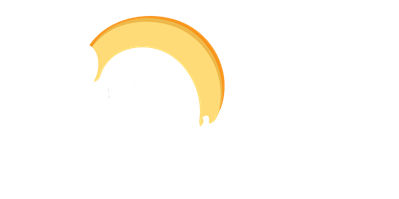 Emergency Removal
Notes on Emergency Removal
Applies to students
Due to risk and safety concerns; immediate threat to health or safety
Do it carefully, although may seem punitive
Provide DUE process to allow opportunity to challenge removal
Employees – can be put on administrative leave
Emergency removals are not going to be appropriate in all circumstances → fact specific inquiry
Do not act based on generalized or hypothetical scenarios
The regulations provide that a respondent may be removed on an emergency basis (prior to adjudication) “provided that the [institution] undertakes an individualized safety and risk analysis, determines that an immediate threat to the physical health or safety of any student or other individual arising from the allegations of sexual harassment justifies removal, and provides the respondent with notice and an opportunity to challenge the decision immediately following removal.” (§ 106.44(c))
[Speaker Notes: Although one cannot put punitive measures forward on a respondent (accused person), Emergency removal can be used with students in situations in which there is risk or threat of harm. 

Employees can be put on administrative leave

ER should not be appropriate in all circumstances.  Don’t based on hypothetical situations.  The decision should be made after a safety and risk anaylsis.]
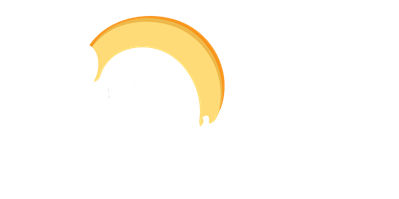 Formal Complaint & Investigation Steps
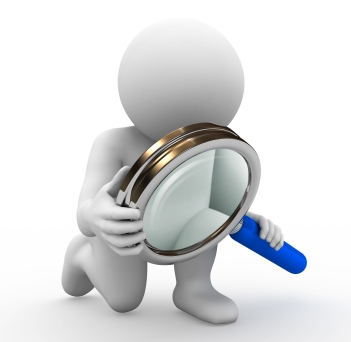 1. Receive Notice/Complaint 
2. TIXC coordinator conducts initial assessment and jurisdiction determination. (meet with complainant)
3. Complainant decides whether or not to file formal complaint.  TIXC decides whether to investigate based on initial assessment 
	a. TIXC also offers informal resolution option
4. Notice of Investigation to Parties/Notice of Formal Allegation (“Charge”)
5. Formal comprehensive investigation conducted by System Investigators
• Witness interviews.
• Evidence gathering.
7. Draft investigation report.
8. Meet with System Title IX Coordinator (or legal counsel) to review draft report and evidence.
9. Provide all evidence directly related to the allegations to parties and their advisors for inspection and review with 10 days for response.
10. Complete final investigation report.
• Synthesize and analyze relevant evidence.
• Send final report to parties for review and written response at least 10 days prior to making a determination of responsibility.
[Speaker Notes: Should a complainant decide to pursue a formal complaint, there are several steps that ensue.  They are listed on this slide. 

Receive Notice/Complaint 
2. TIXC coordinator conducts initial assessment and jurisdiction determination. (meet with complainant)
3. Complainant decides whether or not to file formal complaint.  TIXC decides whether to investigate based on initial assessment 
	a. TIXC also offers informal resolution option
4. Notice of Investigation to Parties/Notice of Formal Allegation (“Charge”)
5. Formal comprehensive investigation conducted by System Investigators
• Witness interviews.
• Evidence gathering.
7. Draft investigation report.
8. Meet with System Title IX Coordinator (or legal counsel) to review draft report and evidence.
9. Provide all evidence directly related to the allegations to parties and their advisors for inspection and review with 10 days for response.
10. Complete final investigation report.
• Synthesize and analyze relevant evidence.
• Send final report to parties for review and written response at least 10 days prior to making a determination of responsibility.]
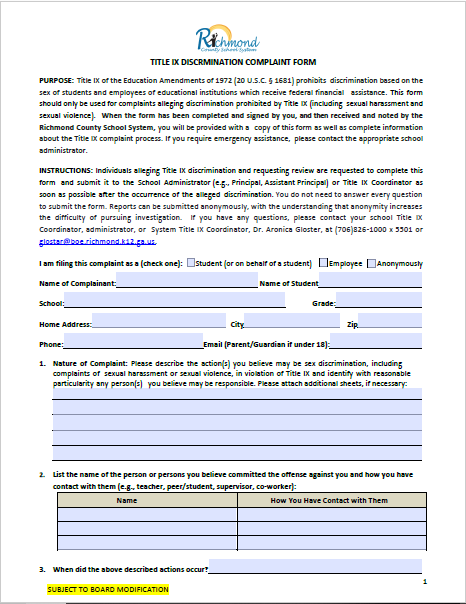 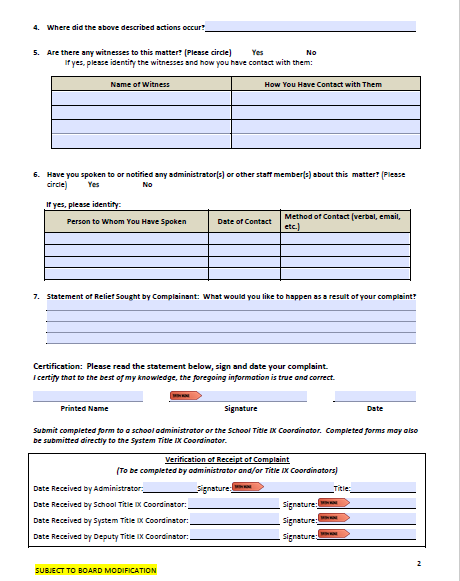 [Speaker Notes: This is the form used to file a formal complaint.  There is also a digital form online.  If the online form is used the school TIXC must notify the System TIXC to check for the formal complaint. 

A Copy of the formal complaint must be sent to the TIXC.  Fax is preferred given the nature of the information.  This information must be kept on file.]
Grievance Process –Determining Title IX Jurisdiction
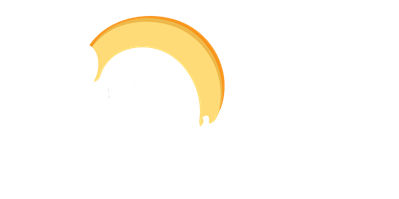 Where did it occur?

•Schools must respond when sexual harassment occurs within the scope of a school’s “education program or activity”  and in the US.

This should be a consideration in the initial interview with complainant and also if the formal complaint is filed.

• Includes locations, events, or circumstances over which the school exercises substantial control over both the respondent and the context in which the sexual harassment occurred, whether such programs or activities occur on-campus or off-campus.
	 • For example: 
At school 
Extracurricular activities
Field trips 
School bus 
Distance education
School Gyms

A formal complaint filed for an allegation outside of the Title IX jurisdiction must be dismissed.

• A school may address sexual harassment affecting its students or employees that falls outside Title IX’s jurisdiction in any manner the school chooses, including providing supportive measures and/or pursuing discipline
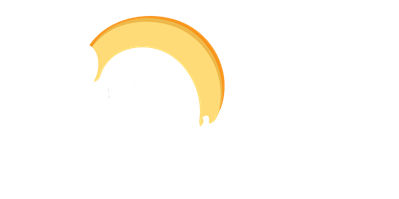 Formal Complaint
Completed by complainant or the TIXC 
Copy submitted to the System TIXC
Discuss the opportunity for Informal Resolution
If Informal Resolution not agreed upon by both parties (Complainant and Respondent) – must pursue formal investigation
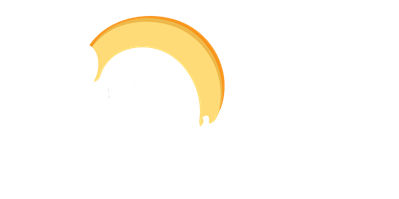 Formal Complaint - Dismissal
MUST dismiss when the conduct does not meet the jurisdictional requirements: 
1. If the allegations would not constitute sexual harassment even if proven (still must investigate; contact complainant and seek more information) 
2. If the sexual misconduct did not occur in institution’s program/activity 
3. If the sexual misconduct did not occur against a person in the United States (respondent doesn’t need to be in the United States) 

MAY dismiss: 
If complainant requests to withdraw their complaint 
If respondent is no longer enrolled or employed 
When specific circumstances prevent gathering evidence sufficient to reach a determination
[Speaker Notes: Some instances where complaint must be dismissed – according to the law.  If it falls outside of the jurisdiction is must be dismissed.]
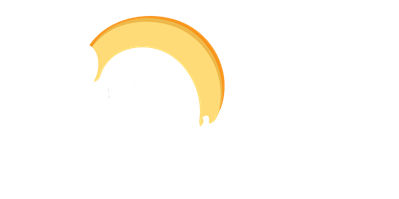 Formal Complaint - Dismissal
If a complaint is dismissed: 
	• Parties must receive simultaneous written notice of 	dismissal with reason(s) – (template provided)
	• Parties must have opportunity to appeal dismissal 
	• Dismissal does not preclude other institutional action
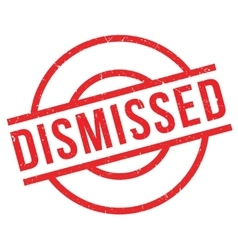 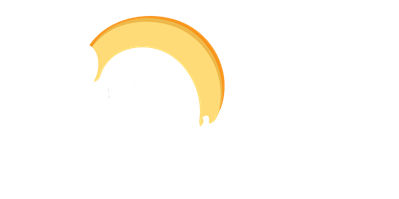 Grievance Process -- Informal Resolution
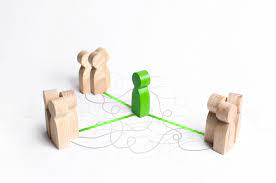 Considered a worthy practice, when voluntary. 
A formal complaint must be filed 
Allowed at any time prior to a final determination at discretion of TIXC 
Voluntary, written consent of the parties and their parent/guardian 
Cannot be used when allegations are that an employee harassed a student 
Must still stop, prevent, remedy, and document response
[Speaker Notes: One option to present to the complaint is Informal Resolution.  

Here are some basics about informal resolution:

Considered a worthy practice, when voluntary. 
A formal complaint must be filed 
Allowed at any time prior to a final determination at discretion of TIXC 
Voluntary, written consent of the parties and their parent/guardian 
Cannot be used when allegations are that an employee harassed a student 
Must still stop, prevent, remedy, and document response]
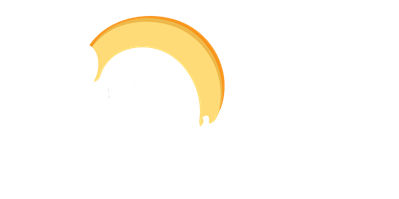 Grievance Process – Step 4A – Informal Resolution
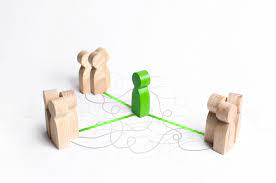 Examples of Informal Resolution
Mediation
Restorative Justice Practices
– Circles
– Conferences
– Hearings

Can be done at the school level with the School Title IX Coordinator

Training for Informal Resolution will be provided
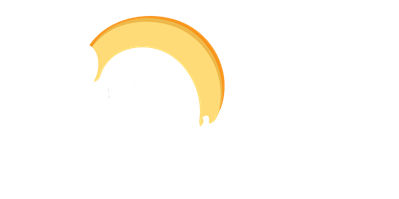 Grievance Process – Investigations
Small  “i” and  Big “I”
Once actual notice exists, the duty to investigate is absolute.
Small “i” preliminary inquiry when talking with complainant during initial conversation
Comprehensive investigation (Big “I”)  will be conducted by System Investigators
Upon receipt of a formal, written, signed complaint.
 Required if complainant doesn’t want to pursue Informal Resolution. 

Components of Big “I” Comprehensive Investigation 
Witness interviews (from both parties)
Evidence gathering  
Advisors can support
Not allowed to access physician, psychologist, etc. without consent
Written notice of investigation requirements
date, time, location of interviews 
with ample time
Must be provided to both complainant and respondent
Investigation Report must be provided to both parties.
Parties must be provided meaningful opportunity (10 days) to respond to preliminary investigation report. (10 days )
Parties must receive final investigation report 10 days prior to decision-making. 

*Note: During investigations, schools cannot implement “gag orders” to keep parties from discussing the matter.
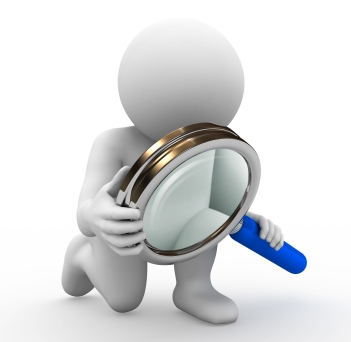 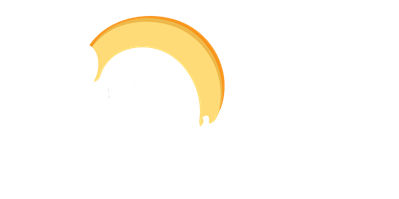 Grievance Process  - Decision-Making
Investigator will notify Decision Maker (Mr. Priester)
     of evidence/ provide investigative report 
Decision Maker will objectively evaluate and draw conclusions
Independent, free of bias, conflict of interest
Will be trained
Burden of Proof
School has burden of proof to show met by a preponderance of the evidence
Greater than 50% chance claim is true
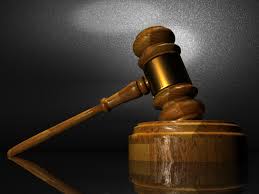 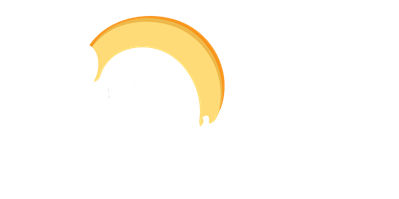 Grievance Process  - Decision-Making
Written decision report will be provided in a report
Identifies the school policy violated
Provides a description of the procedural steps taken by the school on the way to getting to that point; 
Includes a findings of fact section; 
Includes a section that draws conclusions after applying the facts to the portion of the school’s policy that applies;
Includes statement and rationale for the ultimate determination of responsibly;
Includes any disciplinary action the school will impose, and whether the school will provide remedies to the complainant;
Includes a statement and rationale for any remedies for the complainant, addressing how those remedies will restore or preserve equal access; 
Includes a statement that the parties have right to appeal the initial determination regarding responsibility, permissible bases for appeal and procedures.

*School Title IX Coordinator is responsible for ensuring remedies in the decision are implemented.
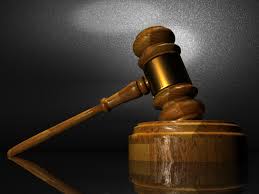 Grievance Process –Decision & Appeal
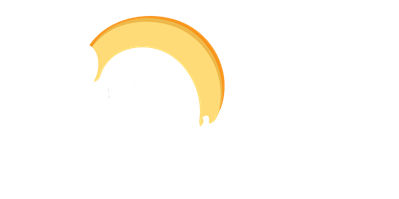 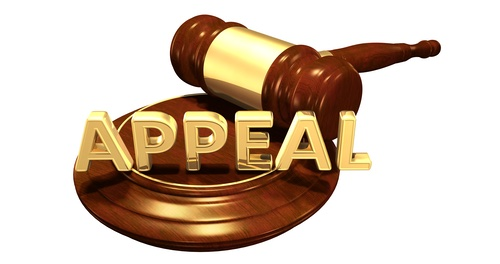 • Appeal bases: (must impact the hearing) 
	• procedural irregularity 
	• new evidence 
	• conflict of interest or bias 
	• erroneous relevancy determinations 
	• Must be equitable to both parties 
• Notice must be given to both parties when appeal filed 
• Decision-maker for the appeal ≠ initial decision-maker on the formal complaint, the investigator, or the Title IX Coordinator 
• Both parties must have a chance to submit a written statement and must both receive the issuing written decision
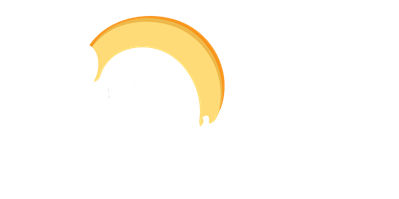 Grievance Process – Retaliation
To avoid retaliation concerns, regulations require institutions to keep the identity of parties and witnesses confidential (exceptions: FERPA, state law, or hearing concerns) 

Retaliation complaints may be made through grievance process

May not retaliate because participation or refusal to participate in an investigation, proceeding, or hearing

RCSS Code of Conduct and Board Policy prohibit retaliation
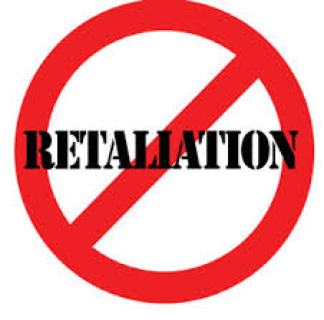 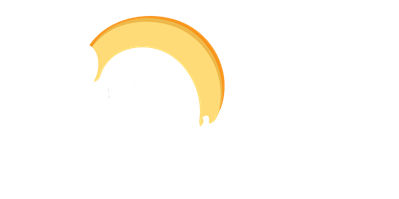 Conflict of Interest & Bias
Watch for conflicts of interest or bias throughout the process
A conflict of interest occurs when personal or private interests may compromise one's judgment, decisions, or actions
A bias is a tendency, inclination, or prejudice toward/against someone 
Often based on stereotypes, rather than actual knowledge of an individual or a particular circumstance 
Frequently based on a person's gender, race, or sexual orientation
Pre-judgement
Relationships/Friendships

Self-Reflect. Consult. Remove yourself from the process and reach out for assistance.
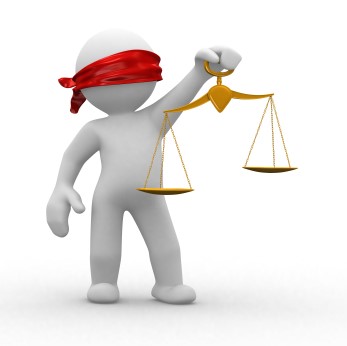 RCSS Title IX Complaint Process
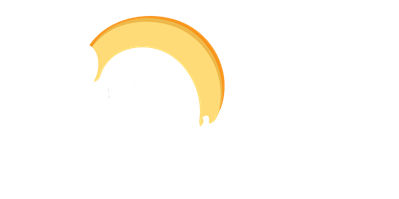 RCSS Title IX Complaint Process
[Speaker Notes: Once there is a formal complaint, RCSS does have a Complaint Process specific to allegations of sexual harassment.]
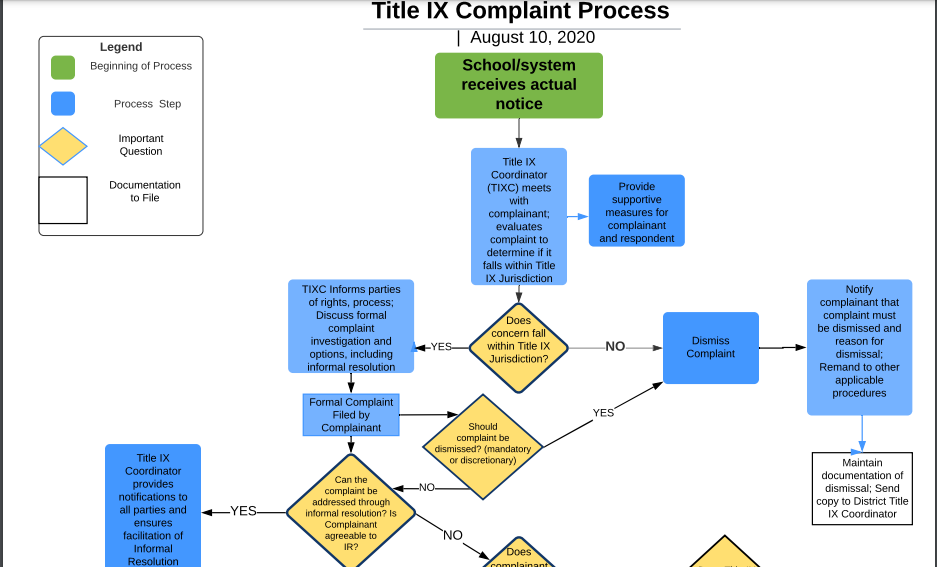 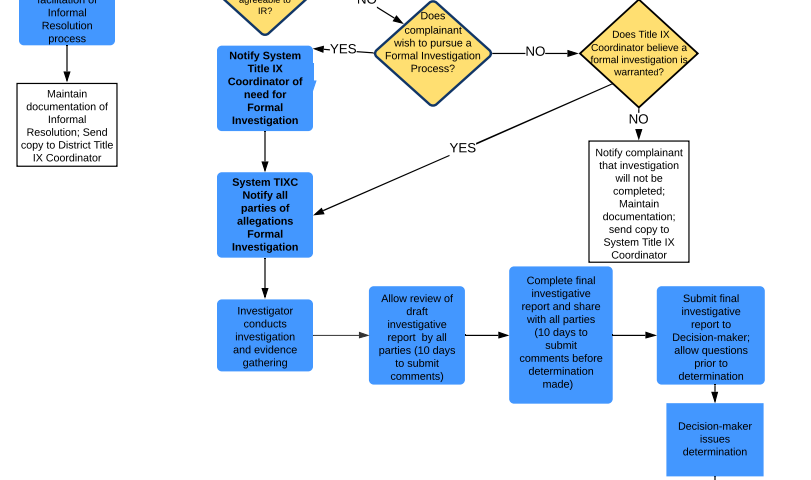 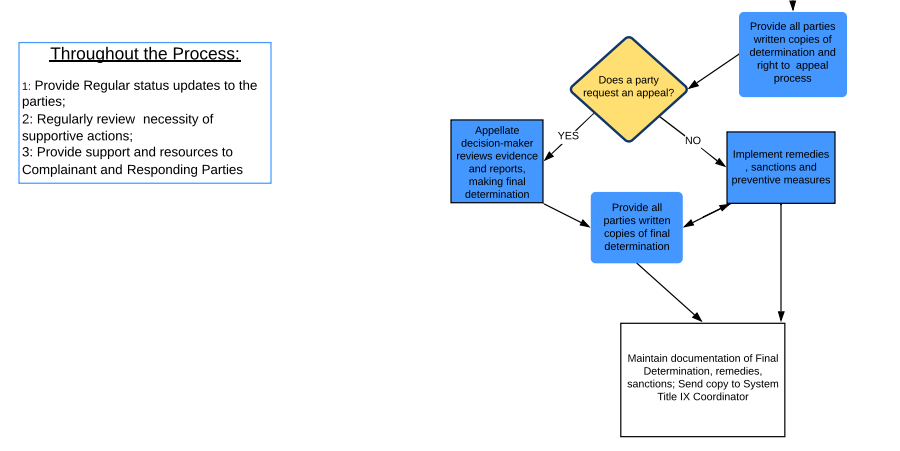 Recordkeeping, Special Considerations, Prevention & Resources
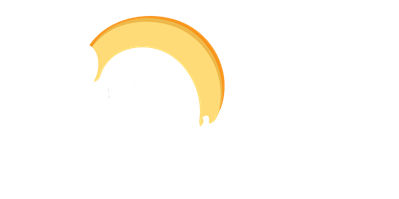 Recordkeeping & Forms
Record keeping 
All Title IX records should be maintained locally for 7 years
	 All statements 
	 Evidence 
	 Communication
	 Logs 
	 Decisions 
	 Reports 
	 Informal Resolution 
	 Appeals 
	 Everything related to an allegation 
	 All Title IX training materials

Copies of documents will also be maintained at Board Office.
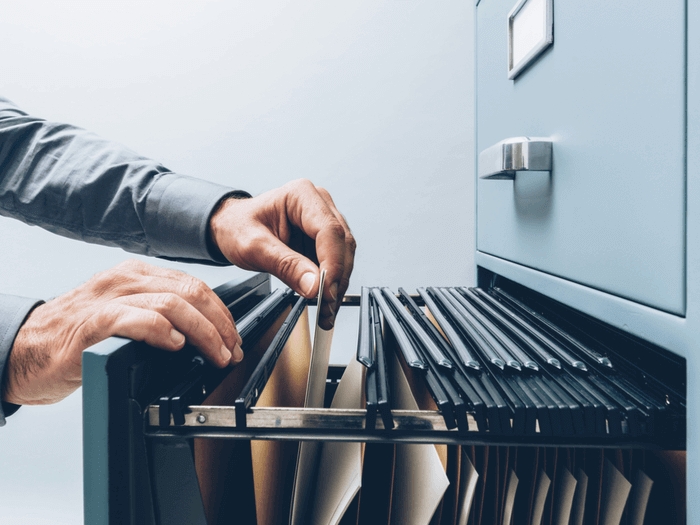 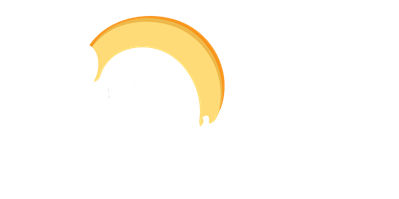 Special Situations & Considerations
a.       DFACS reports – continue to make immediate reports; must be made within 24 hours
Intentional contact with another’s private area
Intentional nudity/exposure of private area to another person
Alleged misconduct is unique to student’s age and suggests abuse	

b.       Criminal Behavior – must still be reported to school safety and law enforcement
Notify Principal, 
Notify SRO
Notify DFACS, as appropriate
Meet with parents to ensure safety measures
Document findings
Must conduct a parallel Title IX investigation – under consultation with Board Attorney

c.       Digital Students

d.       Transgender Students – may have complaints under Title IX; refer to Mr. Fletcher’s guidance – compassion, empathy, due process

e.       Confidentiality
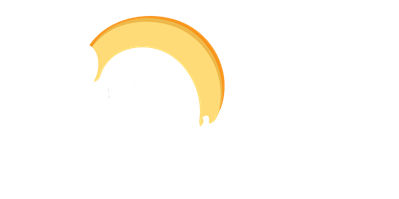 Prevention
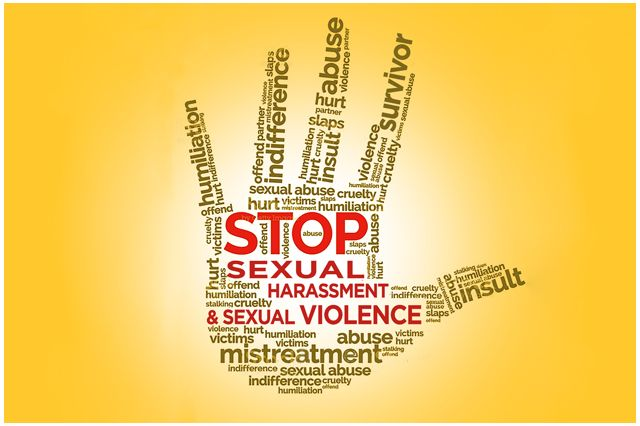 Prevention Efforts
Positive School Climate 
Foster culture of support and acceptance
Supports positive relationships
Encourages respect
Prohibit bullying 
Sex Abuse Prevention and Awareness Training
Annual meetings at the beginning of the year
GCN training (ethics)
Posters 
Information to parents
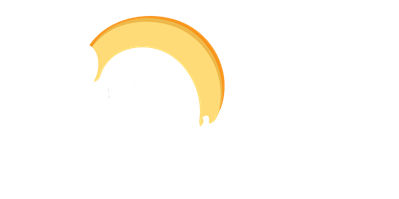 Next Steps
Review the RCSS policies and procedures for Sexual Harassment
Review this training
Link school’s website to RCSS Title IX Website
Train school staff and students regarding Title IX – can be coupled with bullying procedures (topics and resources forthcoming)
Ensure staff has completed ethics training - GCN
Ensure posters are displayed in visible places
Create a place for keeping Title IX Records
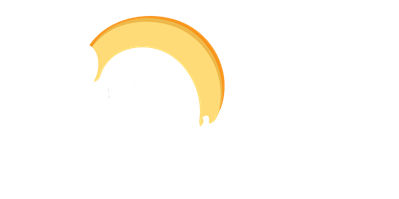 RCBOE Resources
Richmond County School System Non-Discrimination Policy 
Non-Discrimination Policy
 
Richmond County School System Bullying Policy
Bullying Policy
 
Georgia Department of Education - Equity
https://www.gadoe.org/External-Affairs-and-Policy/Policy/Pages/Equity.aspx
 
US Department of Education
Office of Civil Rights - Title IX and Sex Discrimination
https://www2.ed.gov/about/offices/list/ocr/docs/tix_dis.html
 
US Department of Education
Office of Civil Rights - Athletics
https://www2.ed.gov/about/offices/list/ocr/docs/tix_dis.html
 
US Department of Education
Title IX Site
https://sites.ed.gov/titleix/
RCBOE Title IX Website:

https://www.rcboe.org/Page/62245
System Contact: 
Dr. Aronica Gloster
Coordinator, Health Services & Title IX
glostar@boe.Richmond.k12.ga.us
(706)826-1000 x 5501
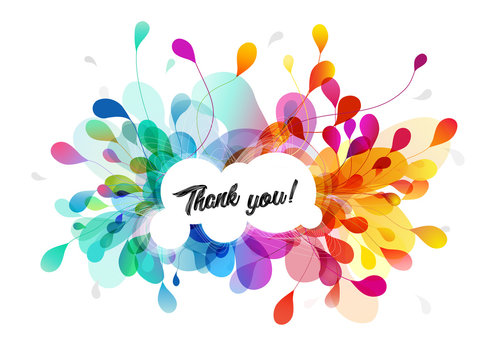 Let’s Make it a Great Year!